Jobs
-  What does (he / she) do?     = He’s / She’s          a / an …อาชีพ………
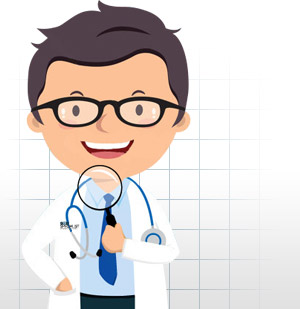 Example :
		- What does he do?
			= He is a doctor.
การใช้ a/an
ซึ่ง a จะใช้หน้าคำนามนับได้เอกพจน์                          ที่ขึ้นต้นด้วยพยัญชนะ และ an จะใช้หน้าคำนามนับได้เอกพจน์ที่ขึ้นต้นด้วยเสียงสระ
ตัวอย่าง  เช่น
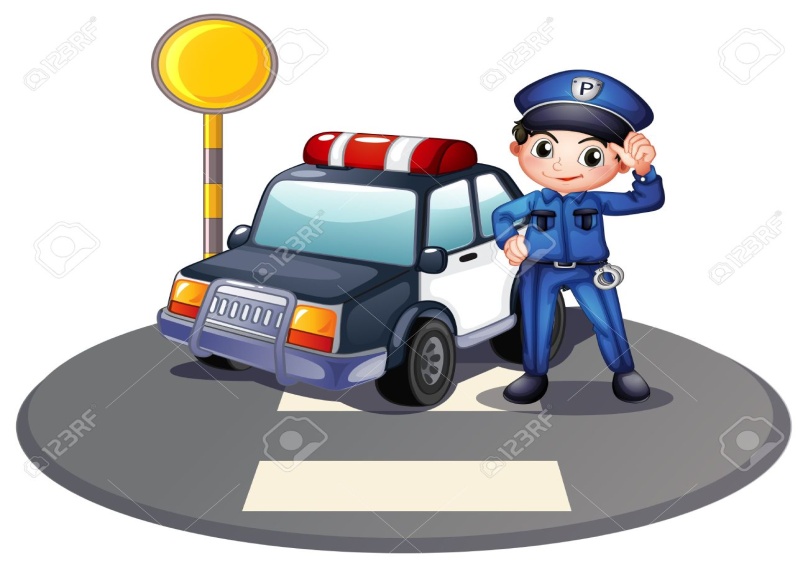 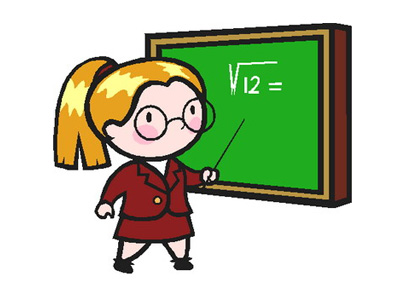 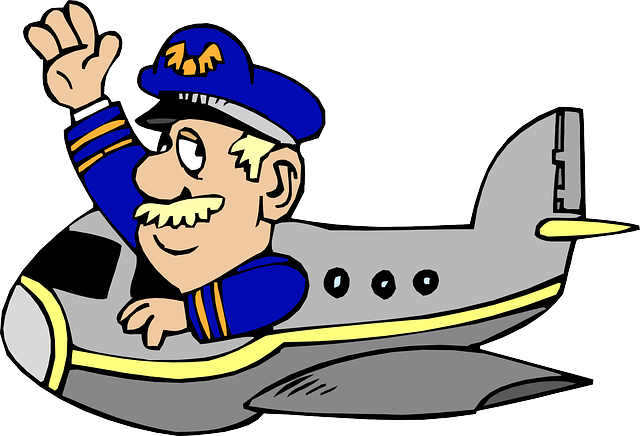 -  Where + do / does +                               he / she + work?
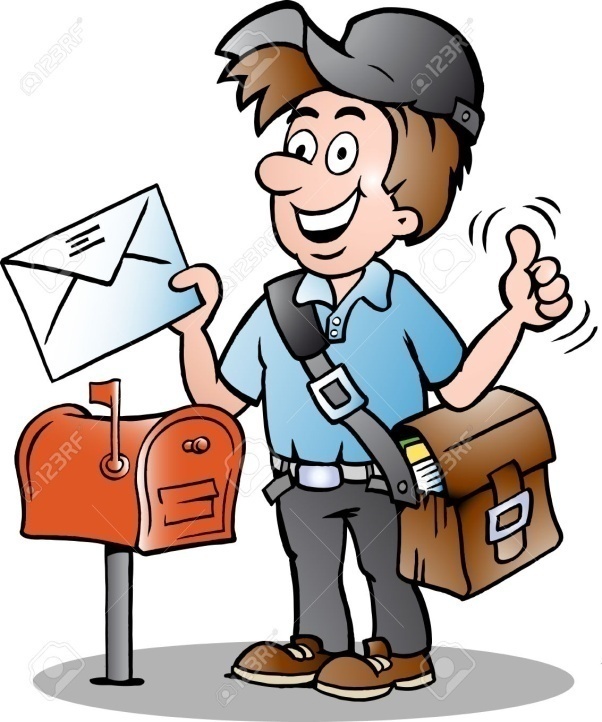 Example :
	- Where does he work?
	     = He works in the post office.
การใช้ Do/Does
ซึ่ง do จะใช้กับประธานที่เป็นพหูพจน์ คือ  I, You, We, They  และ does จะใช้กับประธานที่เป็นเอกพจน์ คือ He, She, It
ตัวอย่าง  เช่น
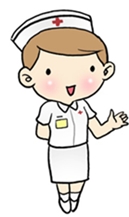 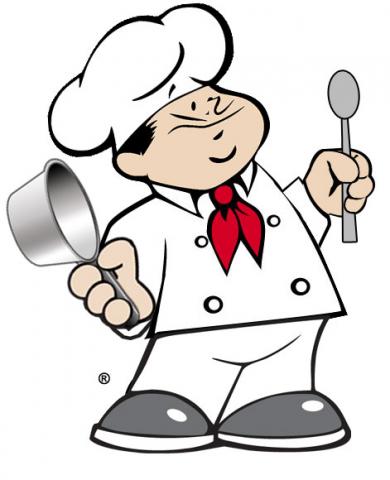 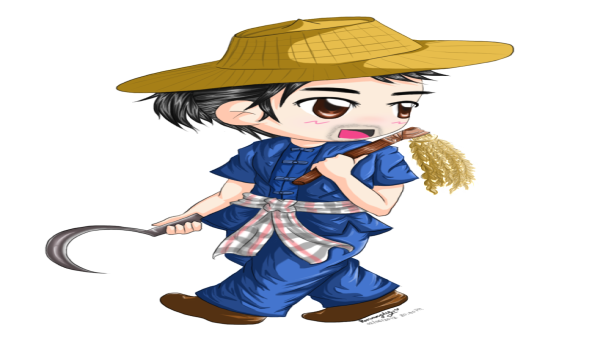 - Does + (he / she) + job?
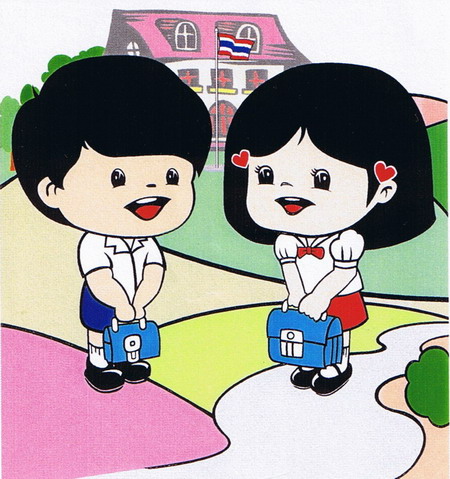 Example :      - Does she a student?	= Yes, she does. /             No, she doesn’t.
แบบฝึกหัด เรื่อง Jobs
Direction : Fill the word in the sentence. 
                   (เติมคำศัพท์ลงในประโยคให้ถูกต้อง)

		Example :    She is a singer.  
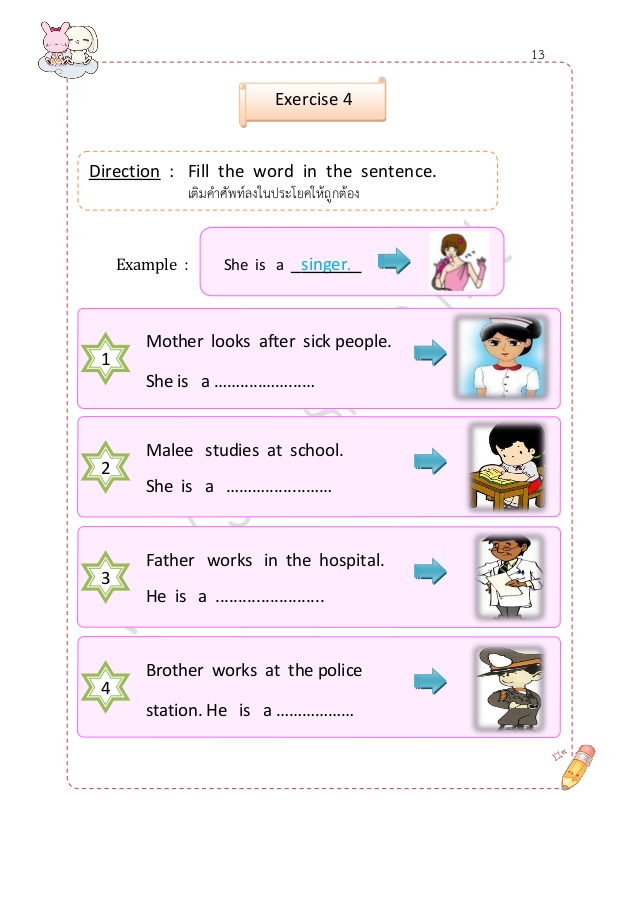 Mother looks after sick people.
         She is a ......................   
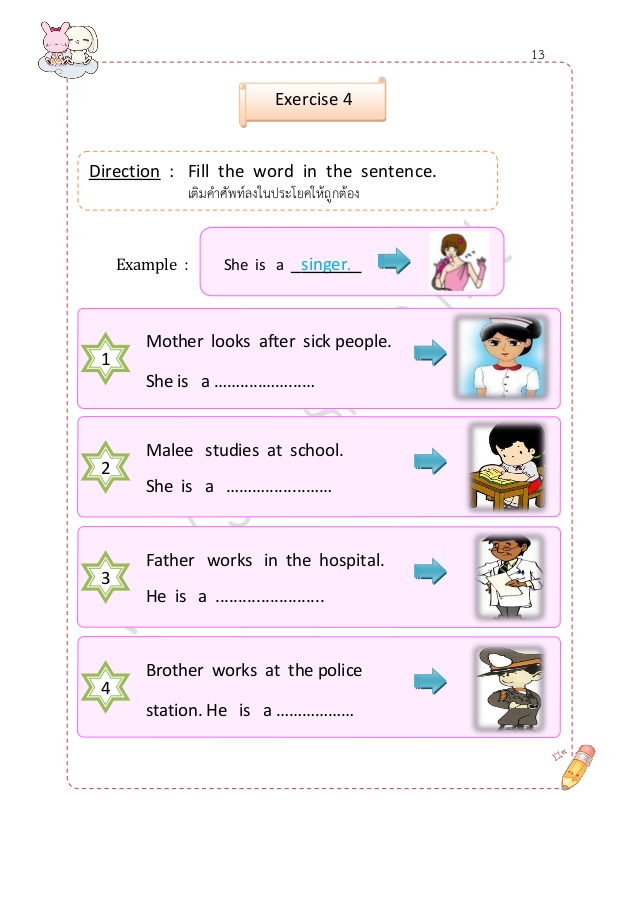 2. Malee studies at school.
         She is a .......................... 
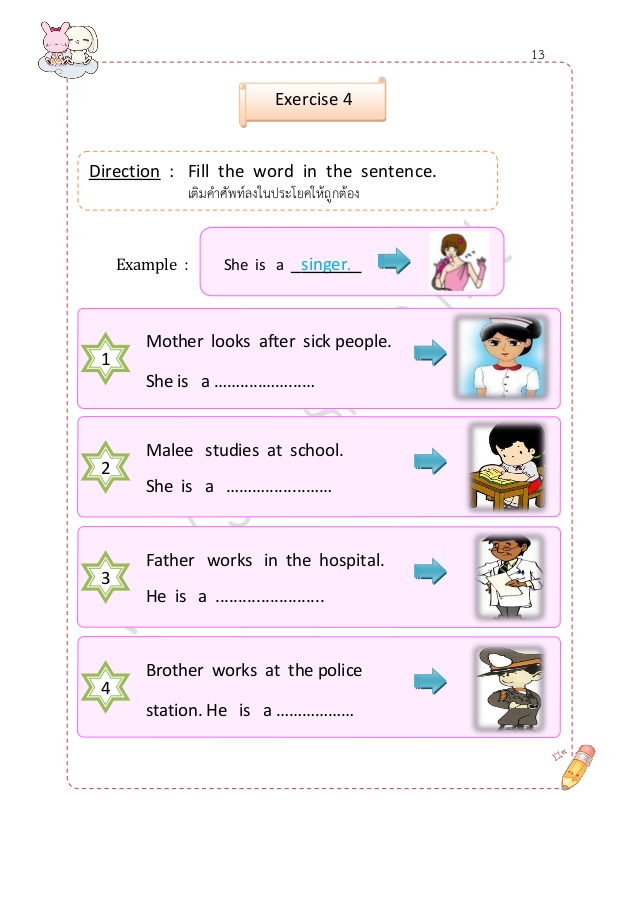 3. Father works in the hospital.
       He is a .......................... 
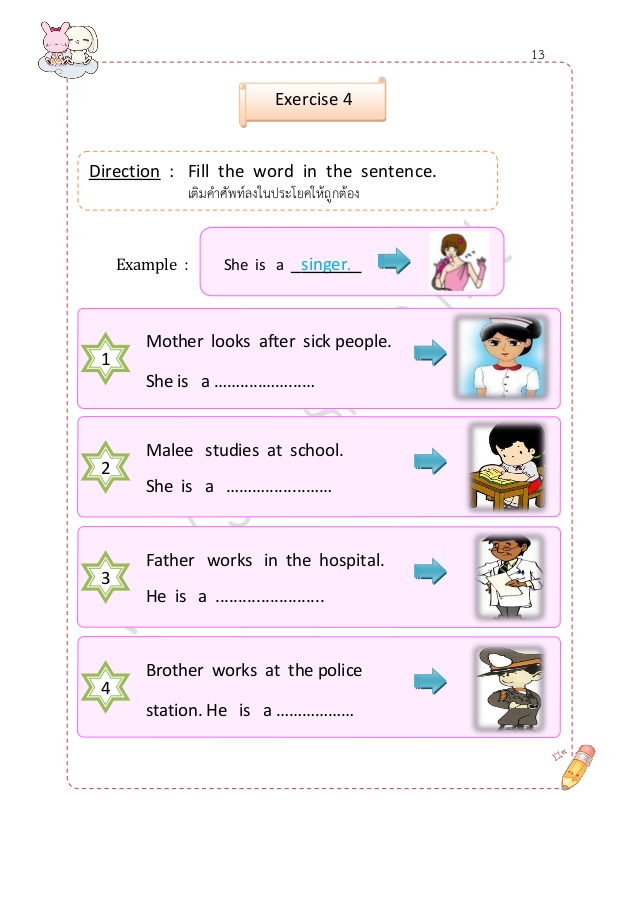 4. Brother works at the police station.	
        He is a .......................... 
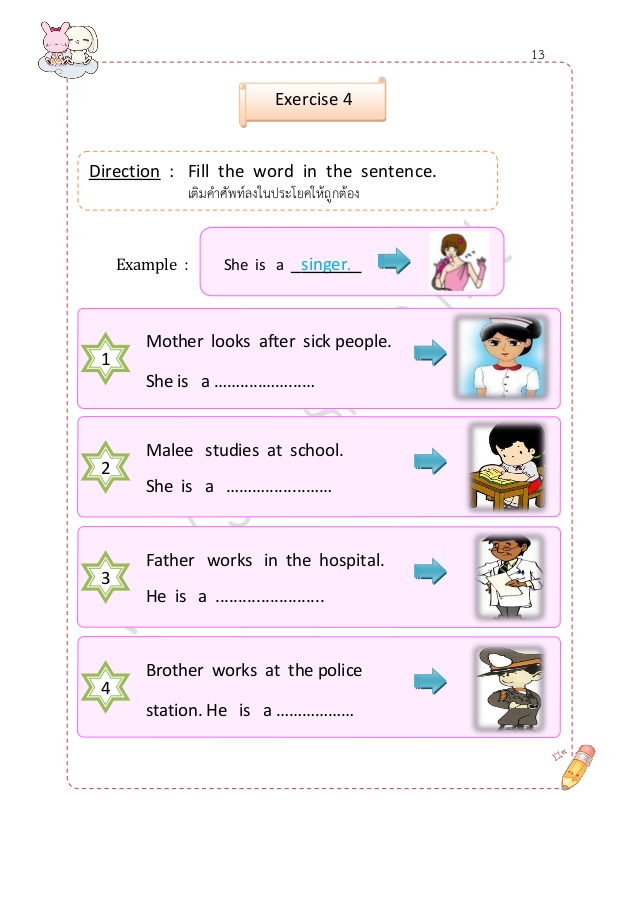 5. Ann teaches students.
       She is a ........................ 
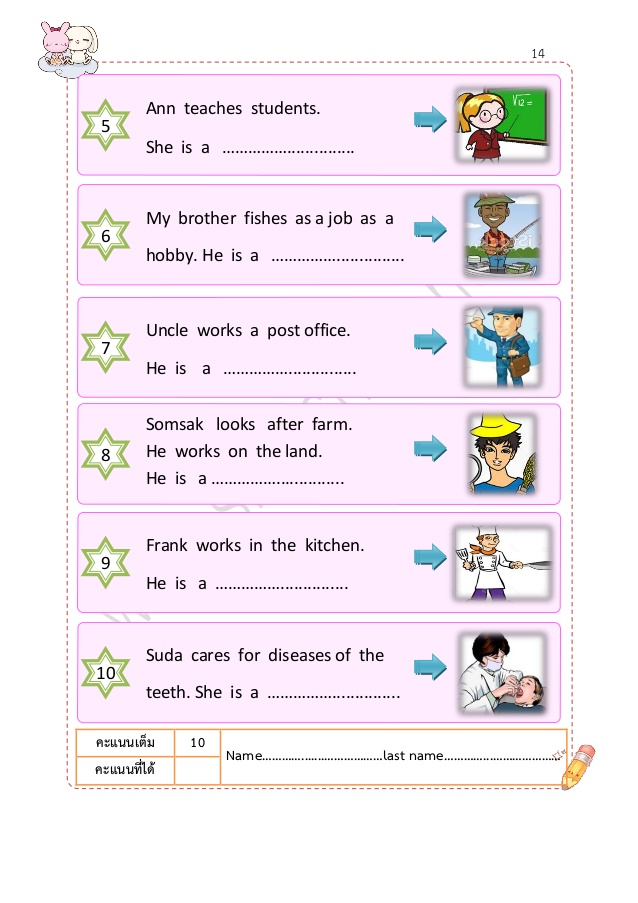 6. My brother fishes as a job as hobby. 
            He is a ......................... 
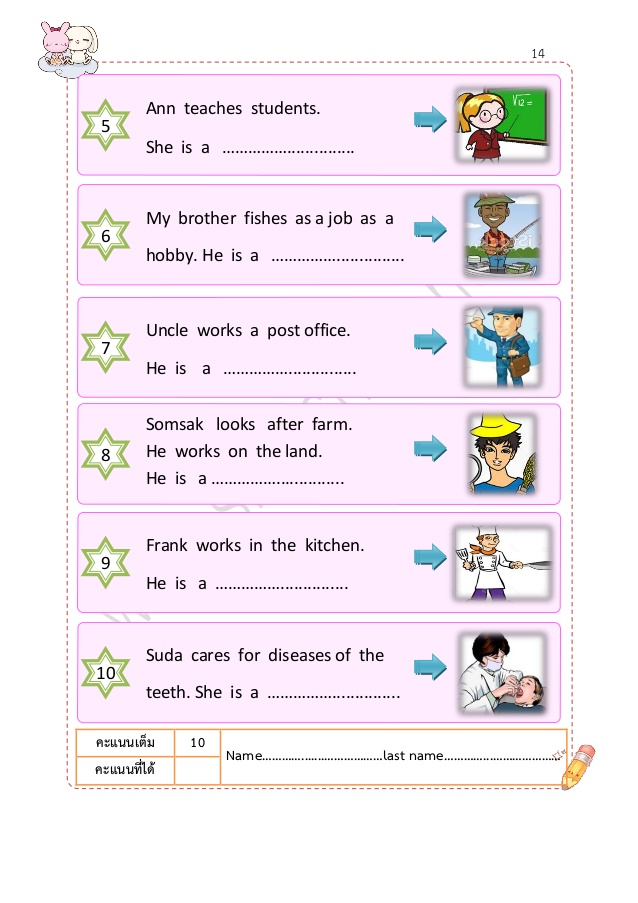 7. Uncle works a post office.
         He is a ............................ 
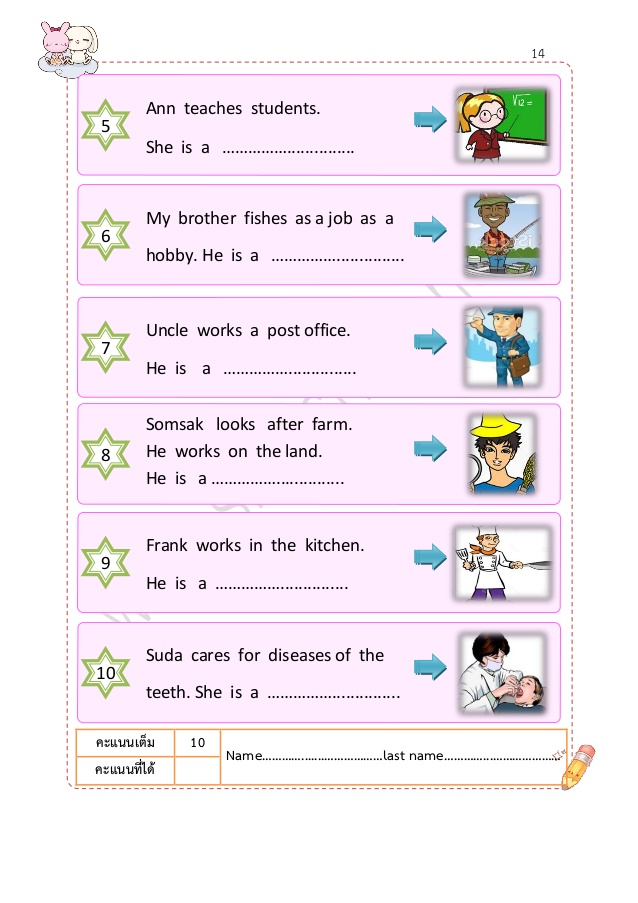 8. Somsak looks after farm. 
     He works  on the land.
          He is a ........................... 
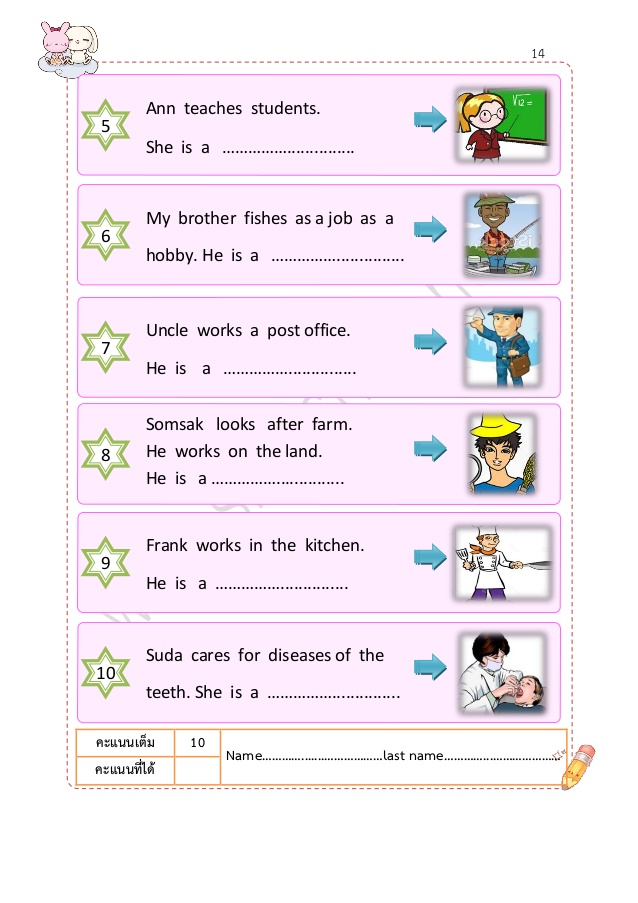 9. Frank works in the kitchen.
       He is a ........................... 
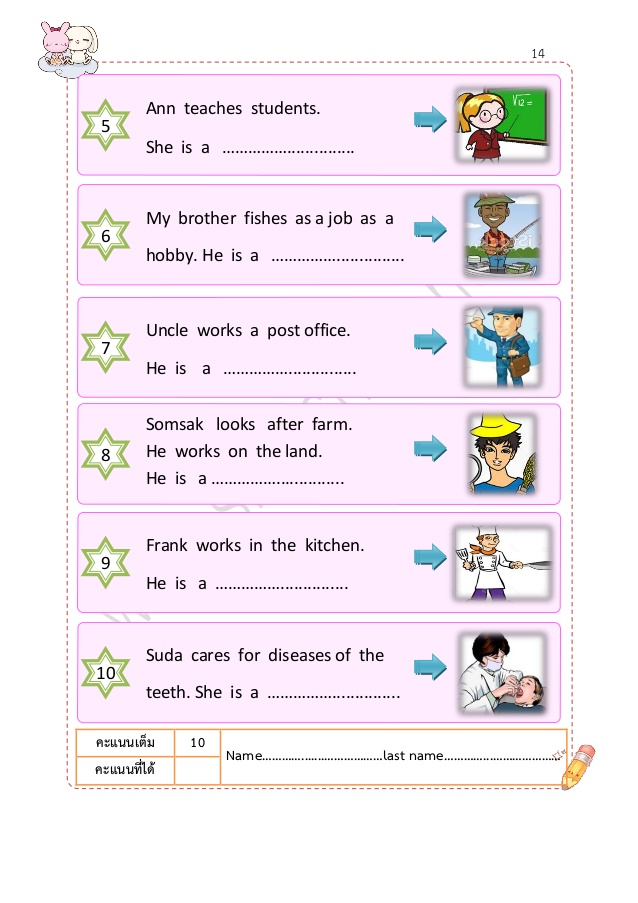 10. Suda cares for diseases of the teeth.   
        She is a ......................... 
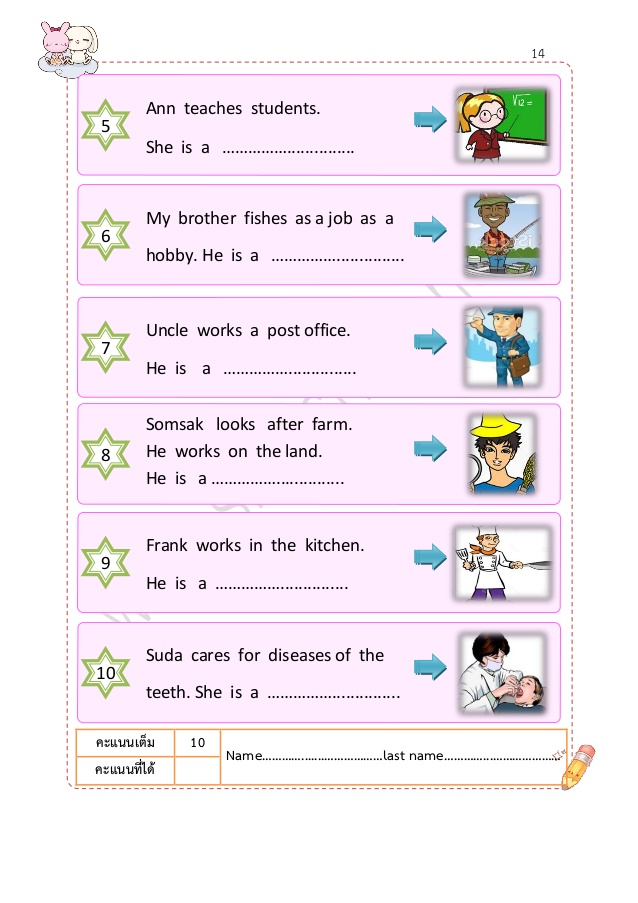 เกม Bingo ( Jobs )
เฉลยแบบฝึกหัด
1. She is a nurse.	
		2. She is a student.		
		3. He is a doctor.		
		4. He is a policeman.		
		5. She is a teacher.
		6. He is a fisherman.
		7. He is a postman.
		8. He is a farmer.
		9. He is a chef.
		10. She is  a dentist.